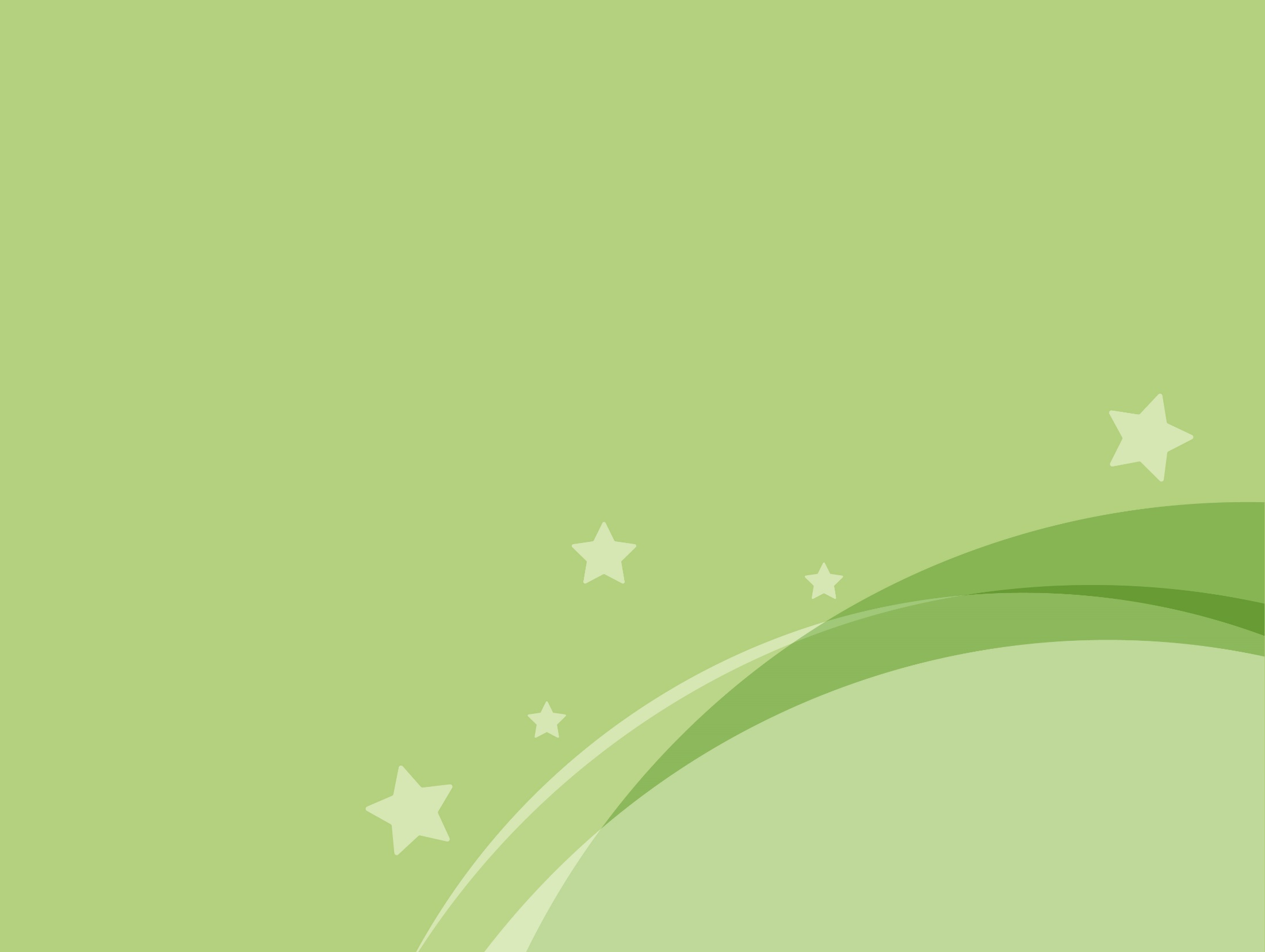 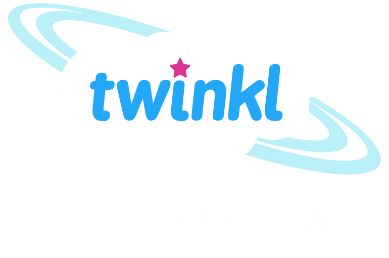 Geography
Magnificent Mountains
Year One
Geography | Year 5 | Magnificent Mountains | How Mountains Are Made | Lesson 4
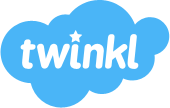 Aim
I can explain how different types of mountains are formed.
Success Criteria
I can tell you that mountains formed a very long time ago.
I can describe how tectonic plates move together to create fold mountains. 
I can describe how lava flow creates volcanic mountains.
I can describe how fault lines in the Earth’s crust move to create mountains.
I can describe how pressure from magma under the Earth’s surface creates dome mountains.
I can describe how erosion creates plateau mountains.
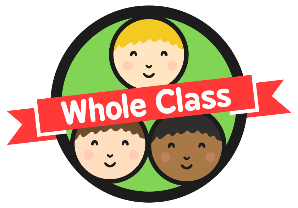 Can You Remember What’s under Your Feet?
Can you join the words to the correct layers?
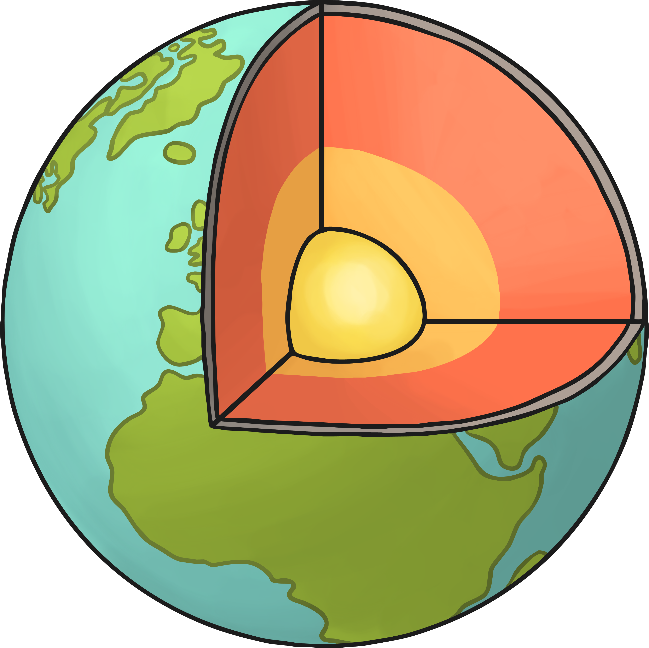 inner core
mantle
crust
outer core
Can You Remember What’s under Your Feet?
The Earth’s crust isn’t one solid layer.
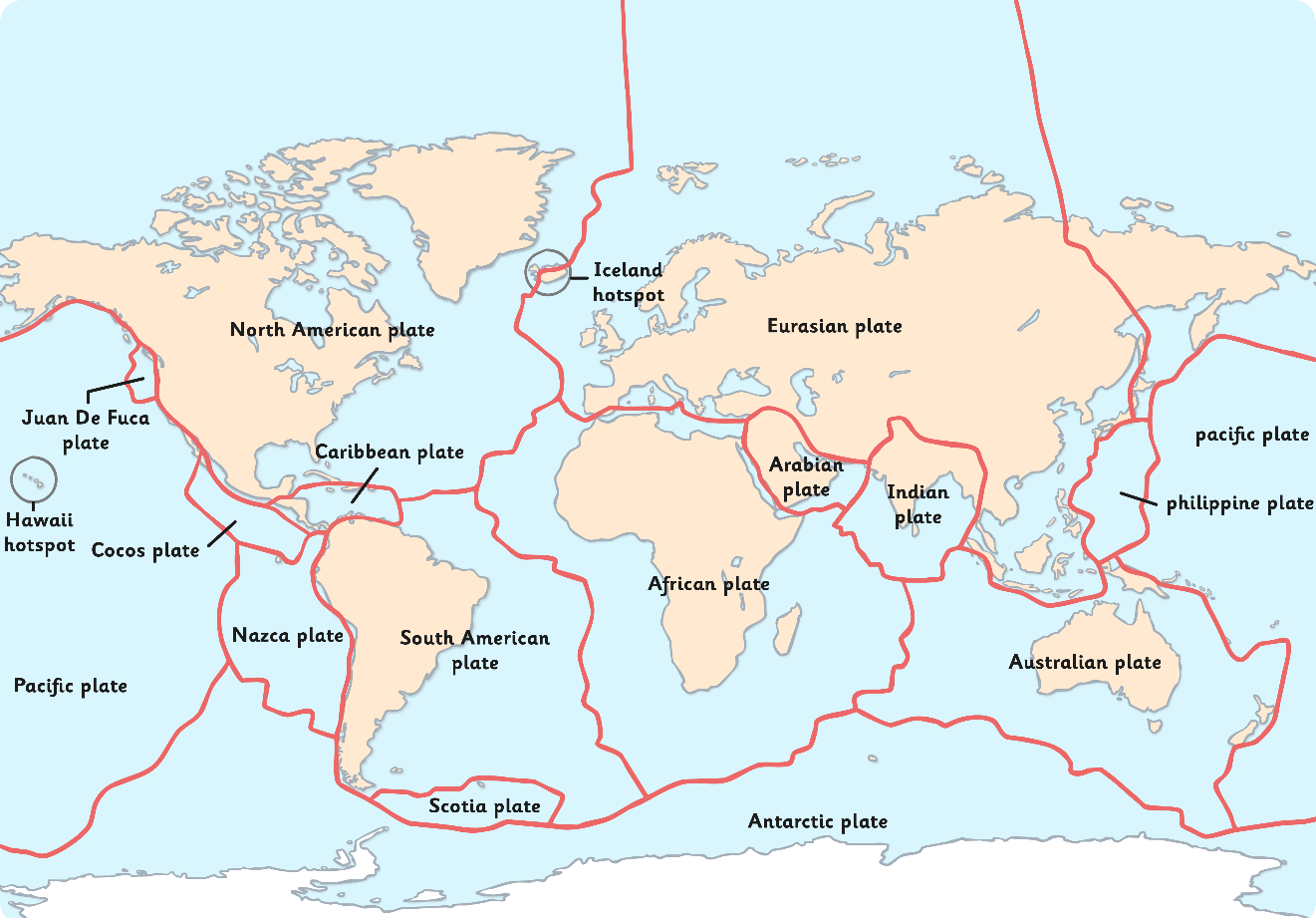 It is broken up into huge areas called tectonic plates that float on top of the mantle.
This map shows where the tectonic plates are.
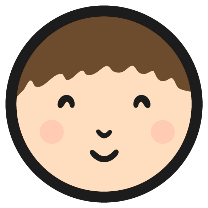 How Can You Move Your Plates?
Use the two pieces of paper you have been given.
Lay your “plates” flat onto the table.
How many different ways can you move the plates around?
Rubbing together
Towards each other
Away from 
each other
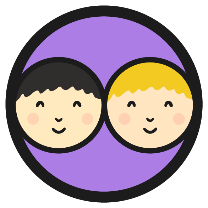 What Have Tectonic Plates Got to Do with Mountains?
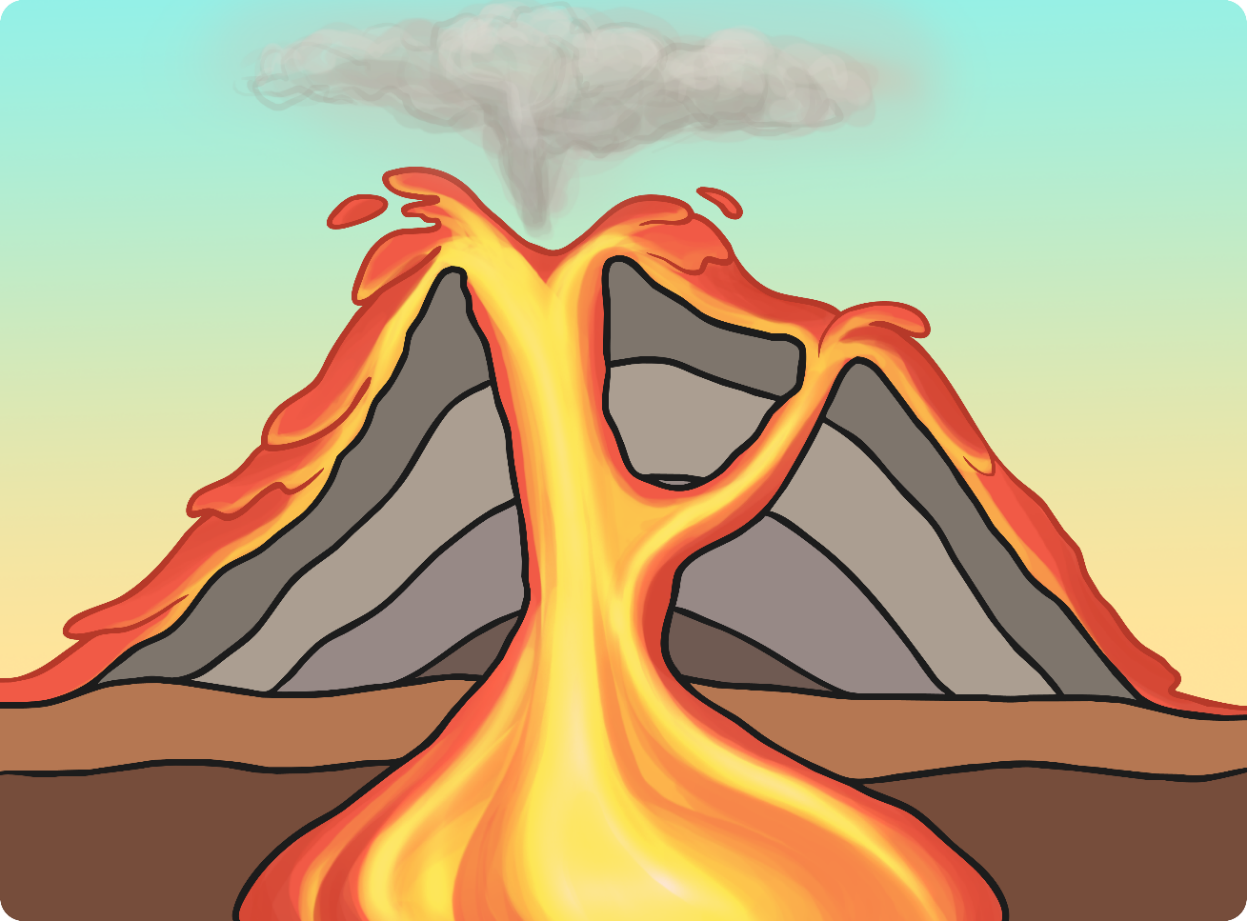 What happens when magma escapes through gaps in the Earth’s surface?
Volcanoes are one way mountains were formed.
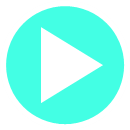 Watch the video to find out another way.
How Mountains are Made
There are 5 main types of mountains:
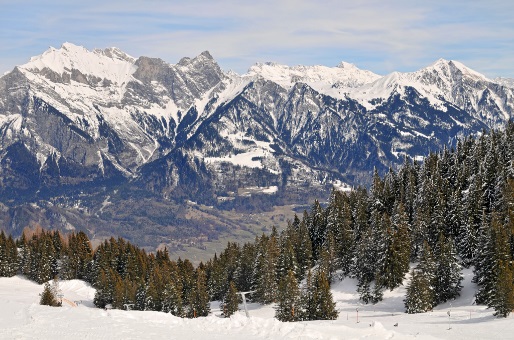 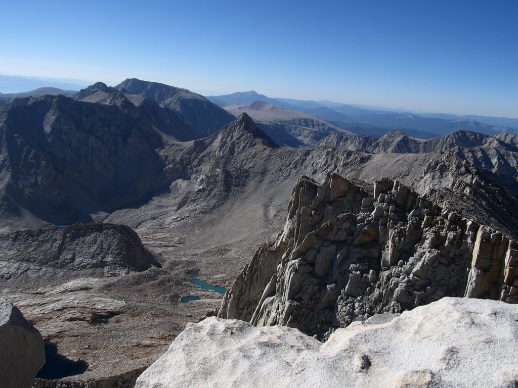 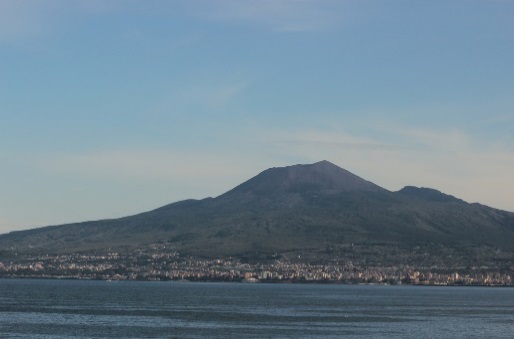 fold mountains
volcanic mountains
fault-block mountains
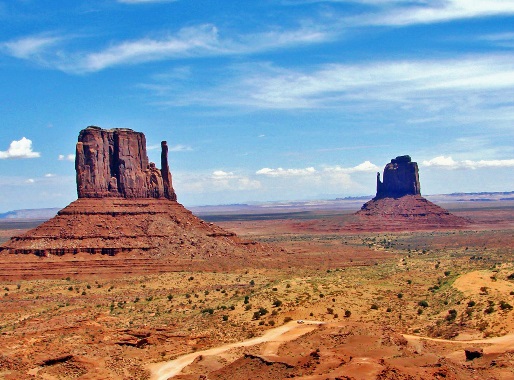 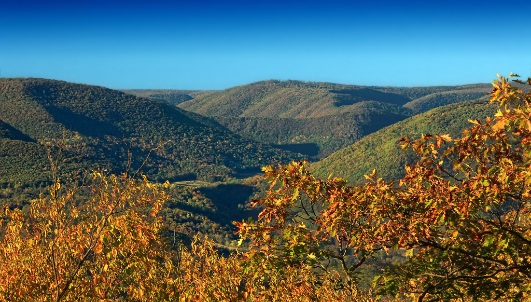 dome mountains
plateau mountains
Each one is formed differently.
Photo courtesy of Tambako the Jaguar, Ken Lund, DragonGhost19, inkknife_2000 and Nicholas_T @flickr.com) - granted under creative commons licence – attribution
Fold Mountains
Fold mountains occur when tectonic plates collide.

The edges of the plates crumple as they are pushed together.

The rock of the Earth’s surface is pushed up to create mountains.
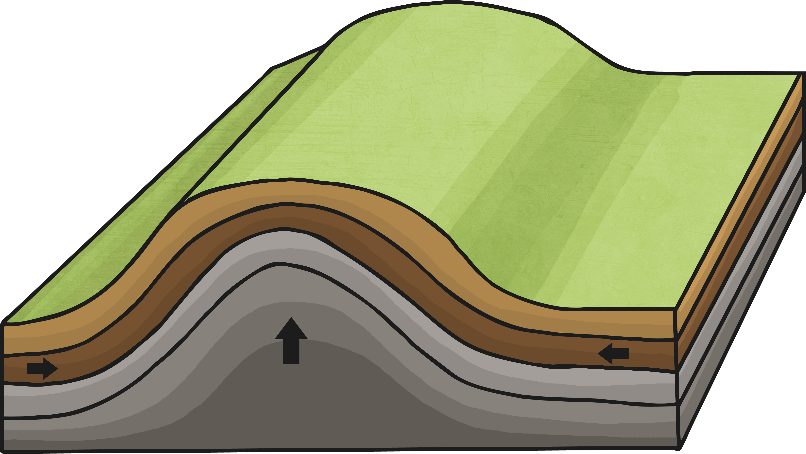 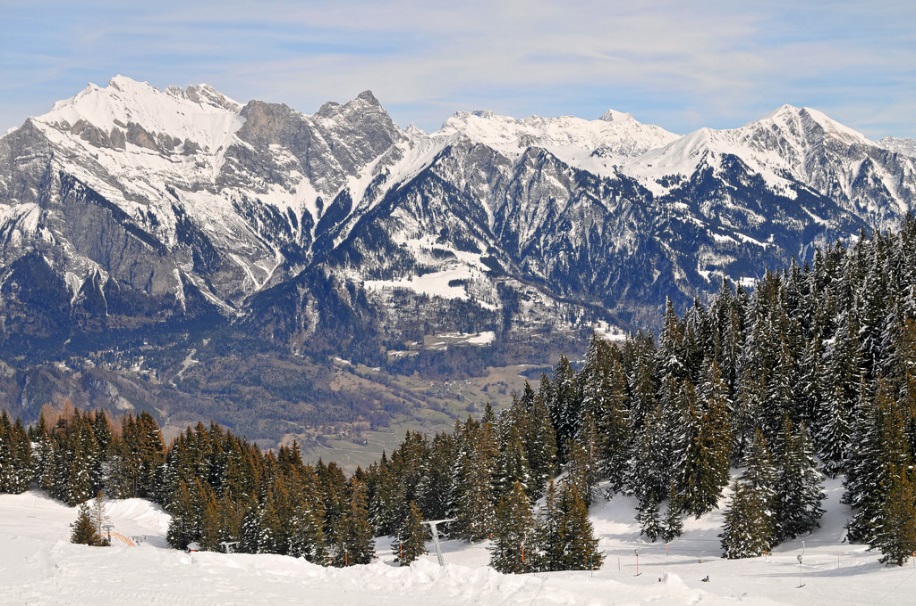 The Alps are fold mountains.
Photo courtesy of Tambako the (@flickr.com) - granted under creative commons licence – attribution
Fault-block Mountains
When cracks in the Earth’s surface open up, large chucks of rock can be pushed up while others are pushed down. 

This creates mountains with a long slope on one side, and a sharp drop on the other.
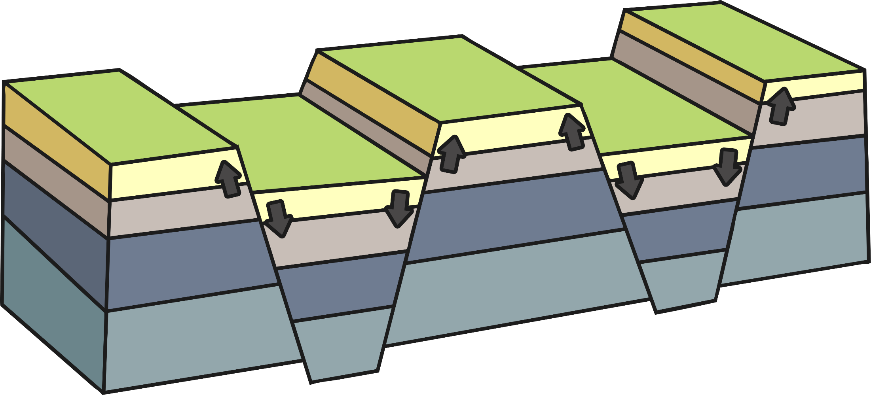 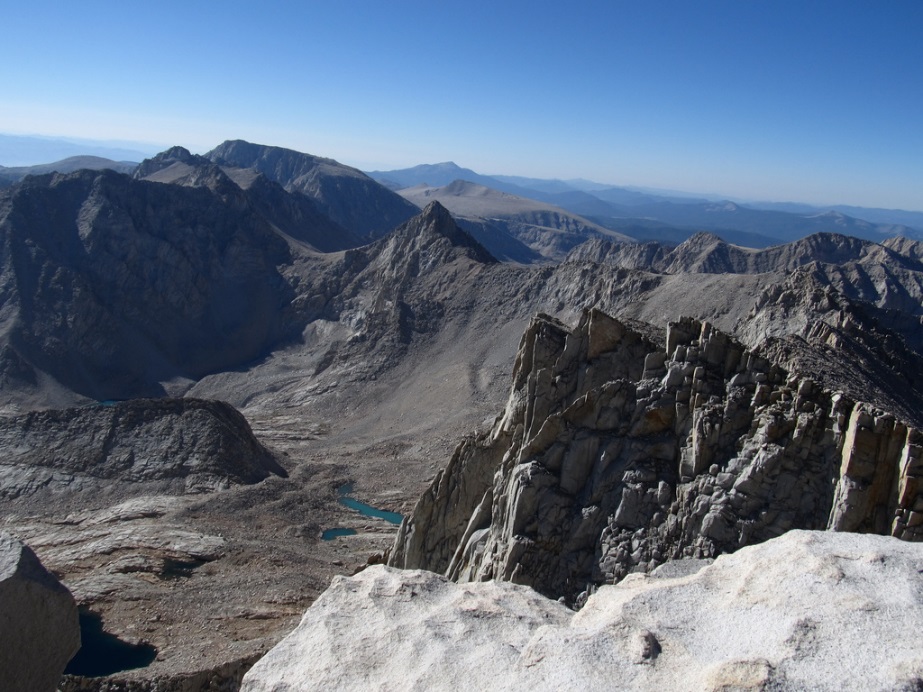 The Sierra Nevada mountains in California, USA are fault-block mountains.
Photo courtesy Ken Lund (@flickr.com) - granted under creative commons licence – attribution
Volcanic Mountains
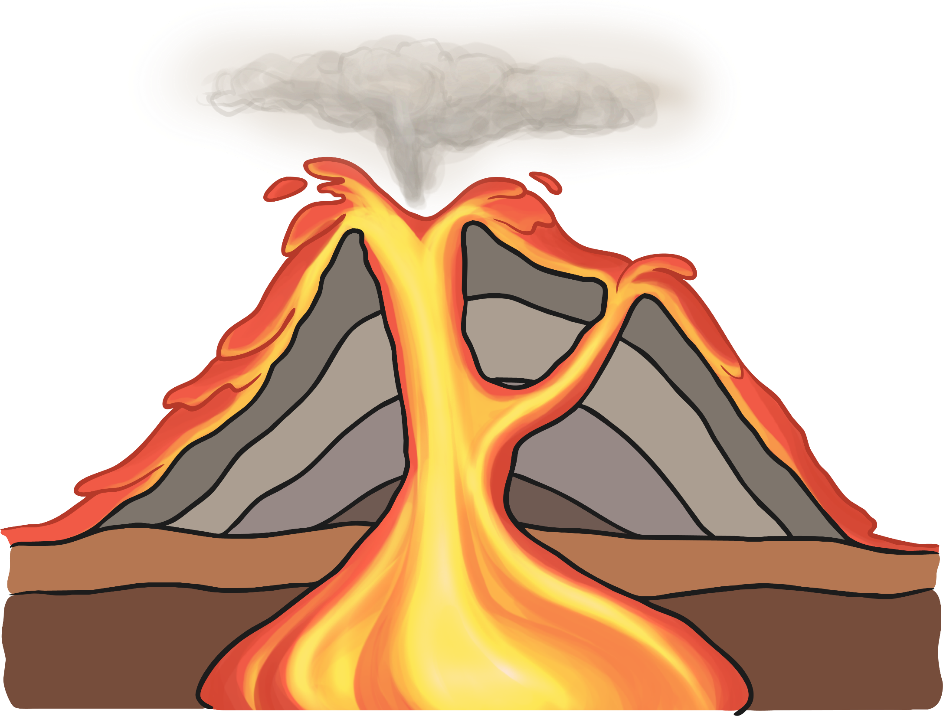 Volcanic mountains are formed around volcanoes.

Volcanic mountains are made of layers of ash and cooled lava.
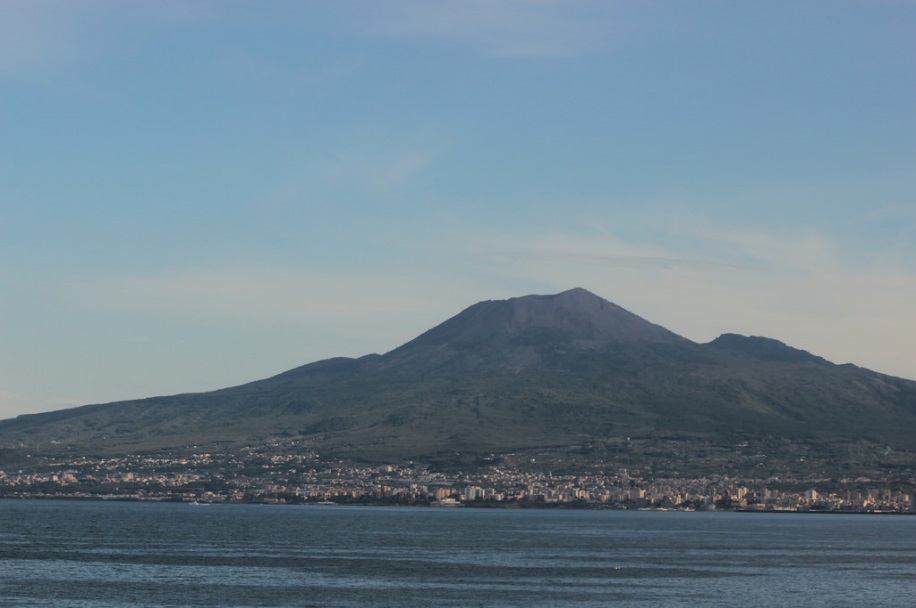 Mount Vesuvius, Italy is a volcanic mountain.
Photo courtesy of DragonGhost19 (@flickr.com) - granted under creative commons licence – attribution
Dome Mountains
Dome mountains are smooth and round-looking. 

They are formed when magma is forced up between the crust and the mantle, but doesn’t ever flow out.

The magma makes the land bubble up like a balloon.
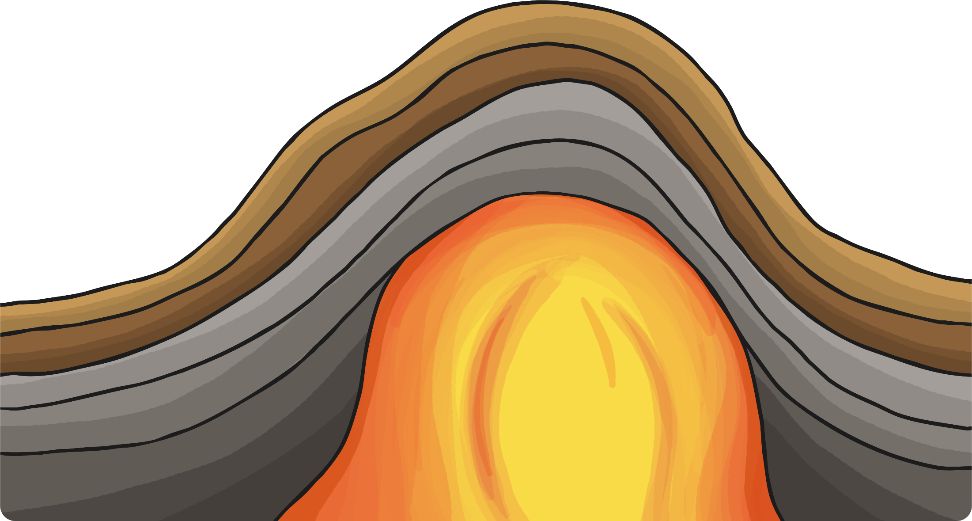 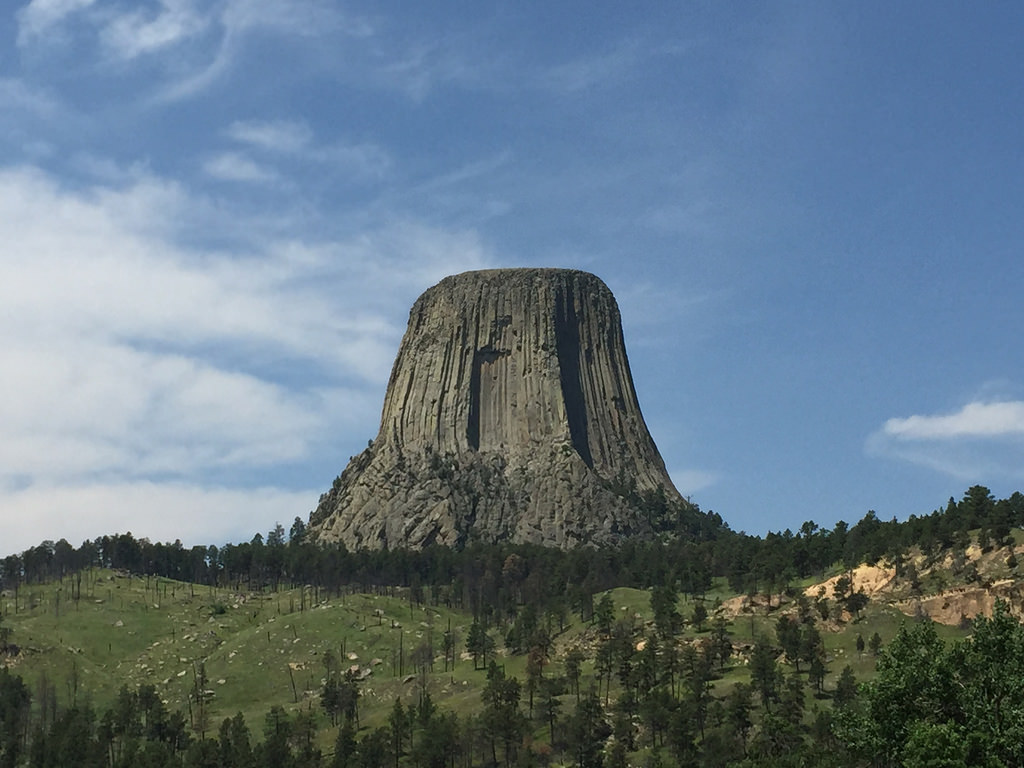 Devils Tower, USA is a dome mountain.
Photo courtesy of inkknife_2000 @flickr.com) - granted under creative commons licence – attribution
Plateau Mountains
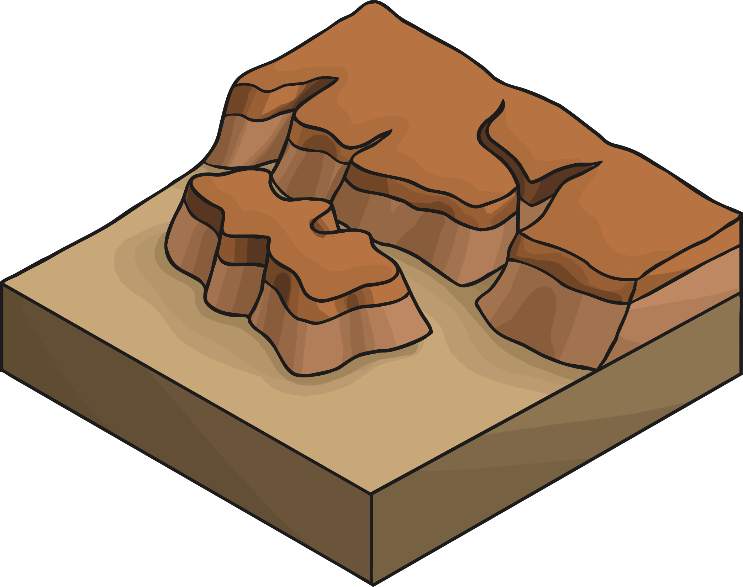 Plateau mountains are different from the other mountain types.

They haven’t formed because of rock or magma being pushed up. 

They form because of materials being taken away through erosion, which has left deep valleys or gorges next to high cliffs.
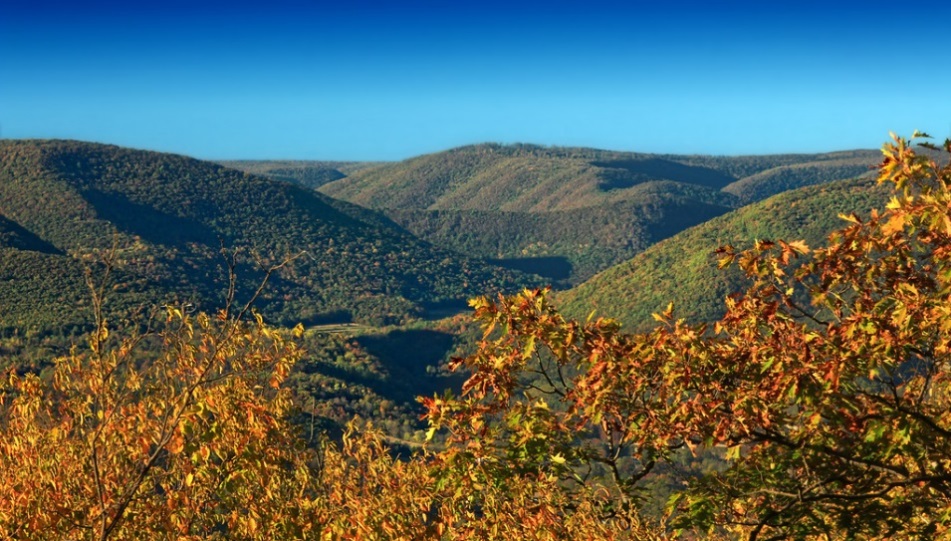 The Allegheny Mountains, USA, are an example of this type of mountain.
Photo courtesy of Nicholas_T (@flickr.com) - granted under creative commons licence – attribution
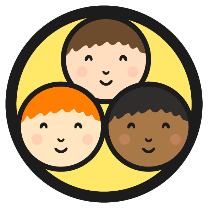 How Mountains are Made
You have five activities to complete – one for each mountain type.
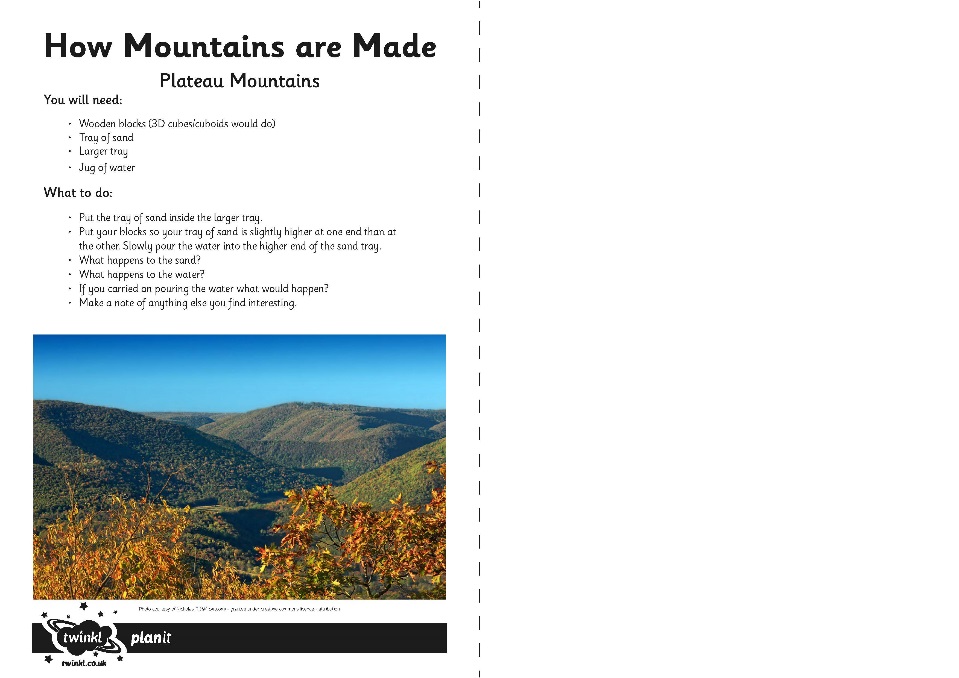 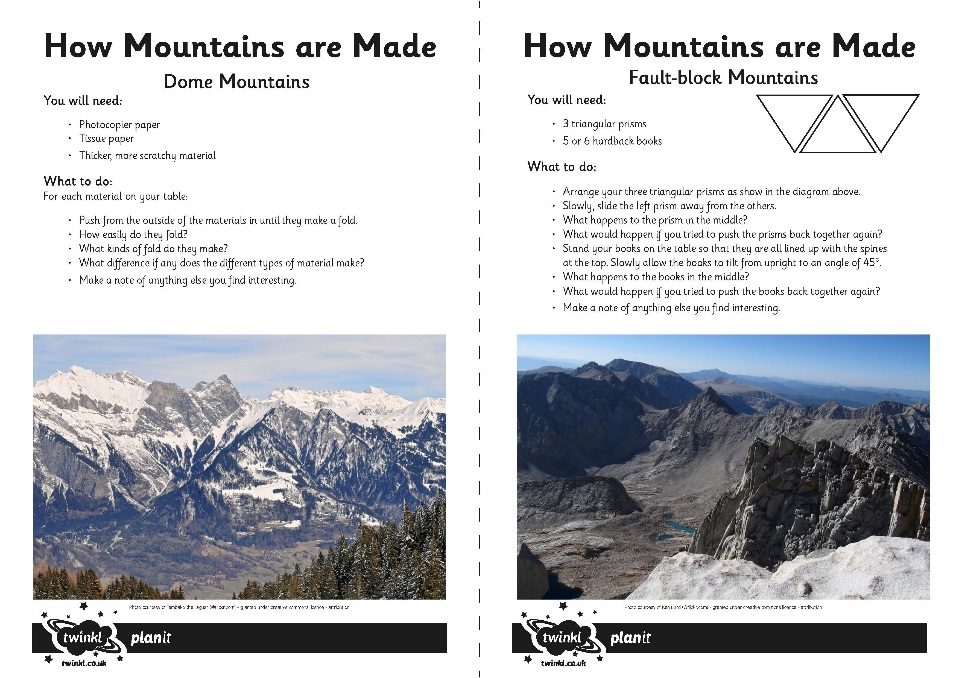 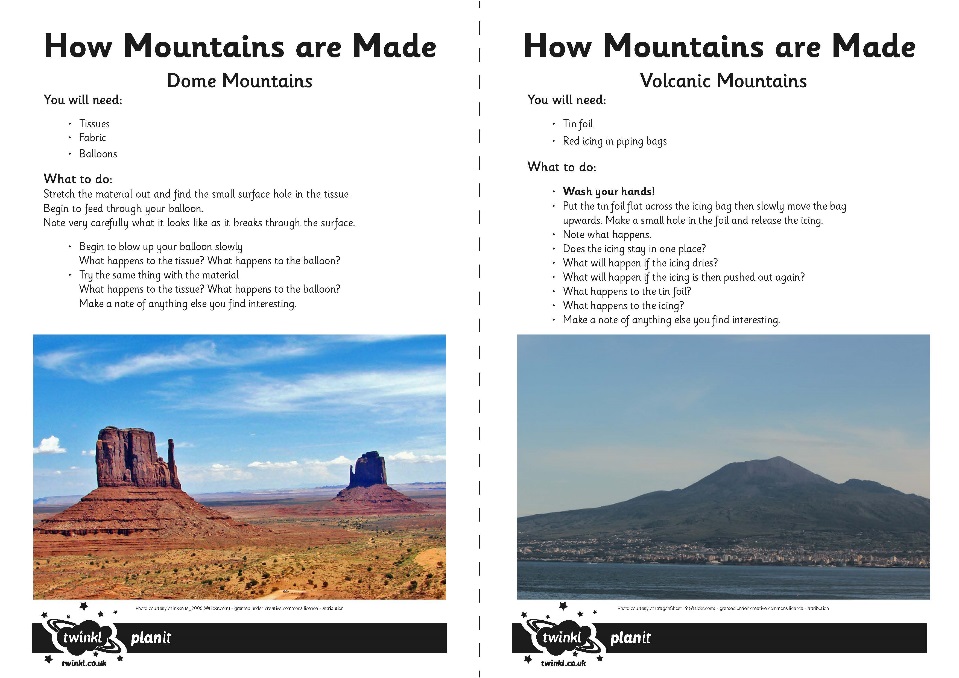 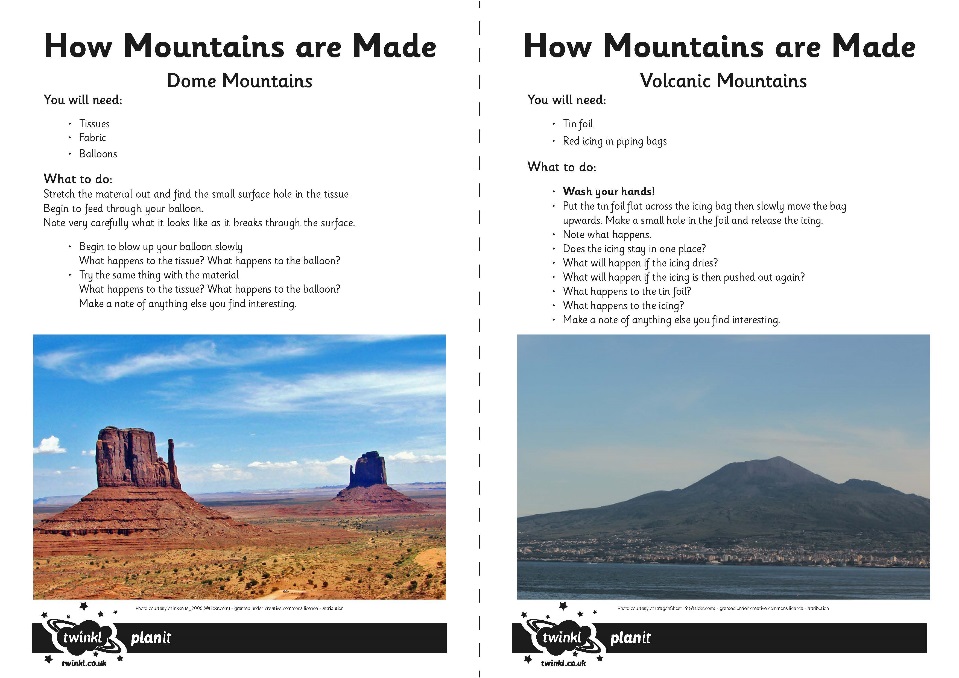 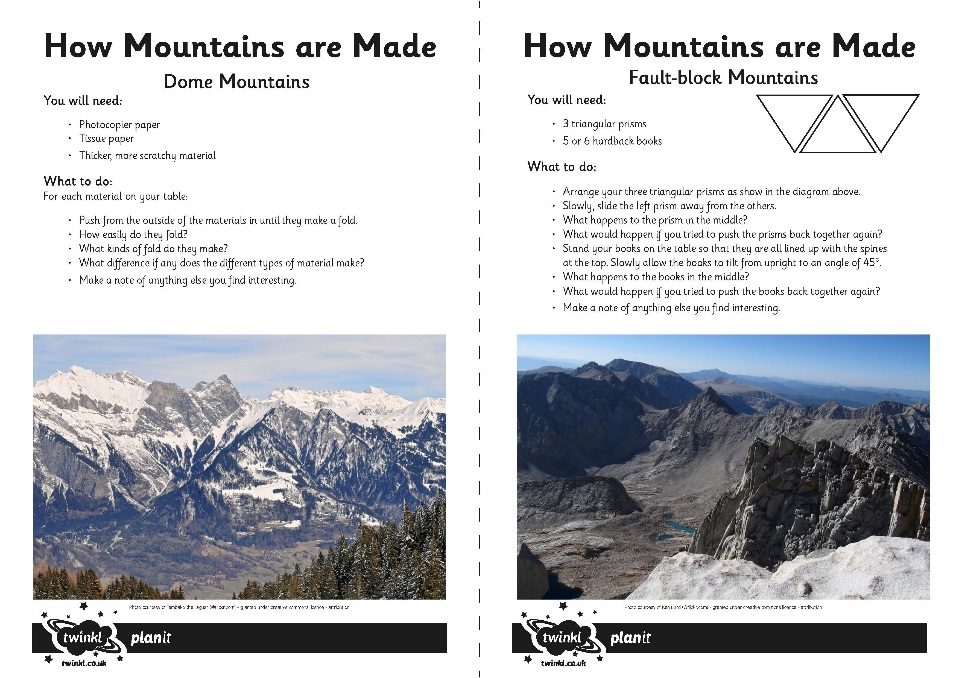 Make sure you write down what you noticed during each activity and draw a diagram of your results.
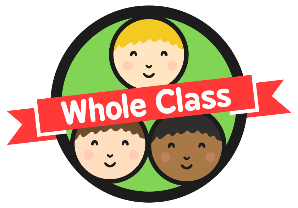 How Were These Mountains Made?
Photo courtesy of Hapal @flickr.com) - granted under creative commons licence – attribution
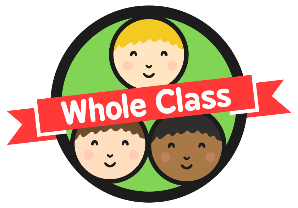 How Were These Mountains Made?
"Kukenan Tepuy at Sunset" by Paolo Costa Baldi - Own work. Licensed under CC BY-SA 3.0 via Wikimedia Commons
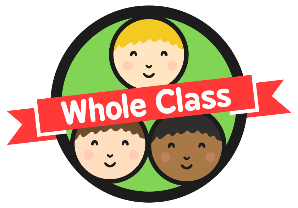 How Were These Mountains Made?
Photo courtesy of Zach Dischner @flickr.com) - granted under creative commons licence – attribution
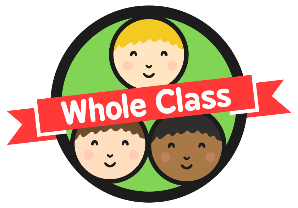 How Were These Mountains Made?
Photo courtesy of Eric Lumsden @flickr.com) - granted under creative commons licence – attribution
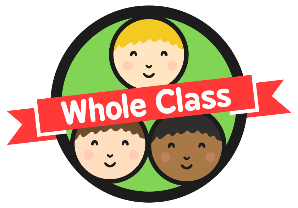 How Were These Mountains Made?
Photo courtesy of TANAKA Juuyoh (田中十洋) (@flickr.com) - granted under creative commons licence – attribution
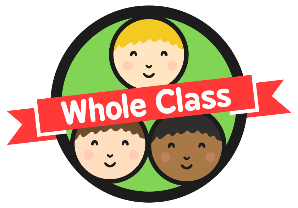 How Were These Mountains Made?
"Badlands National Park Scan 0015" by Stefan Fussan. Licensed under CC BY-SA 3.0 via Wikimedia Commons
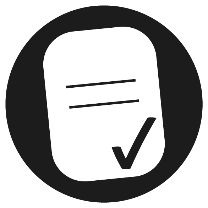 Aim
I can explain how different types of mountains are formed.
Success Criteria
I can tell you that mountains formed a very long time ago.
I can describe how tectonic plates move together to create fold mountains. 
I can describe how lava flow creates volcanic mountains.
I can describe how fault lines in the Earth’s crust move to create mountains.
I can describe how pressure from magma under the Earth’s surface creates dome mountains.
I can describe how erosion creates plateau mountains.